Top Achievement Points Leader BoardYear 7Week beginning 4th November
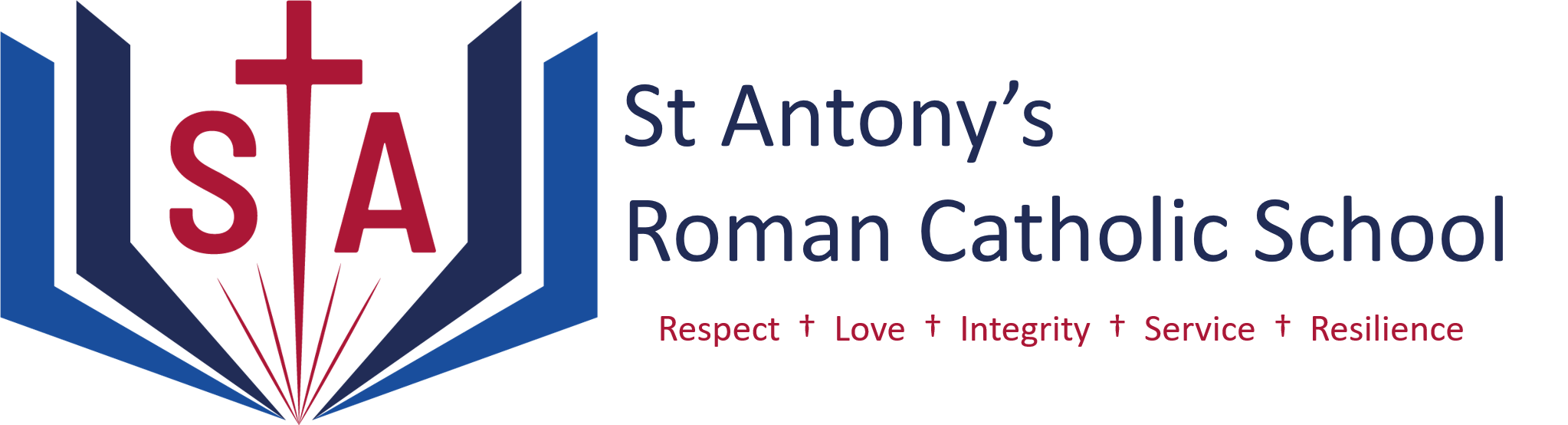 Top Achievement Points Leader BoardYear 8Week beginning 4th November
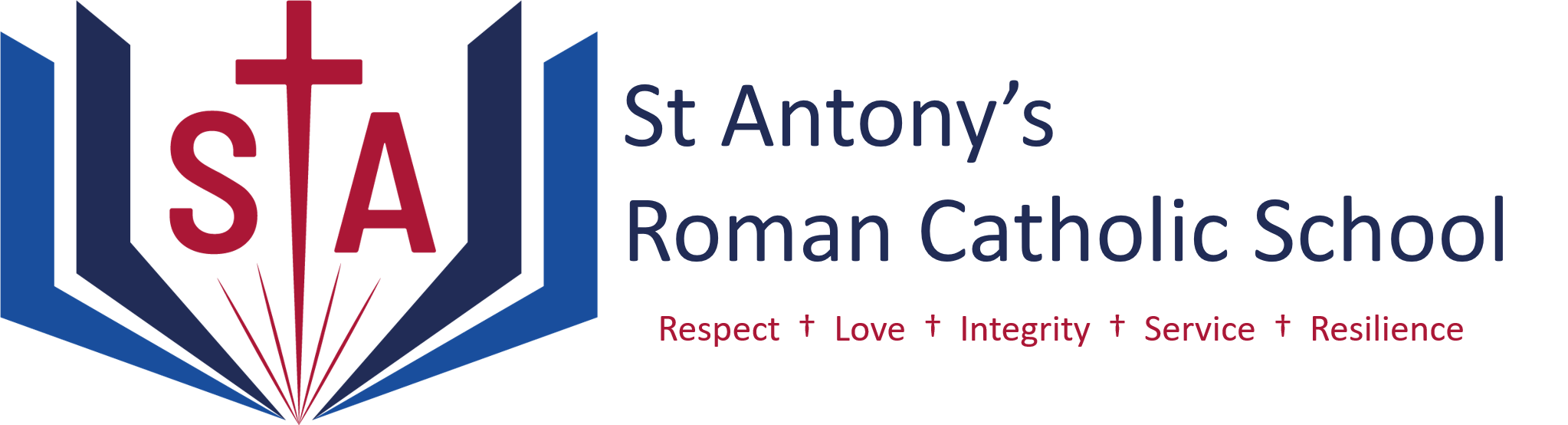 Top Achievement Points Leader BoardYear 9Week beginning 4th November
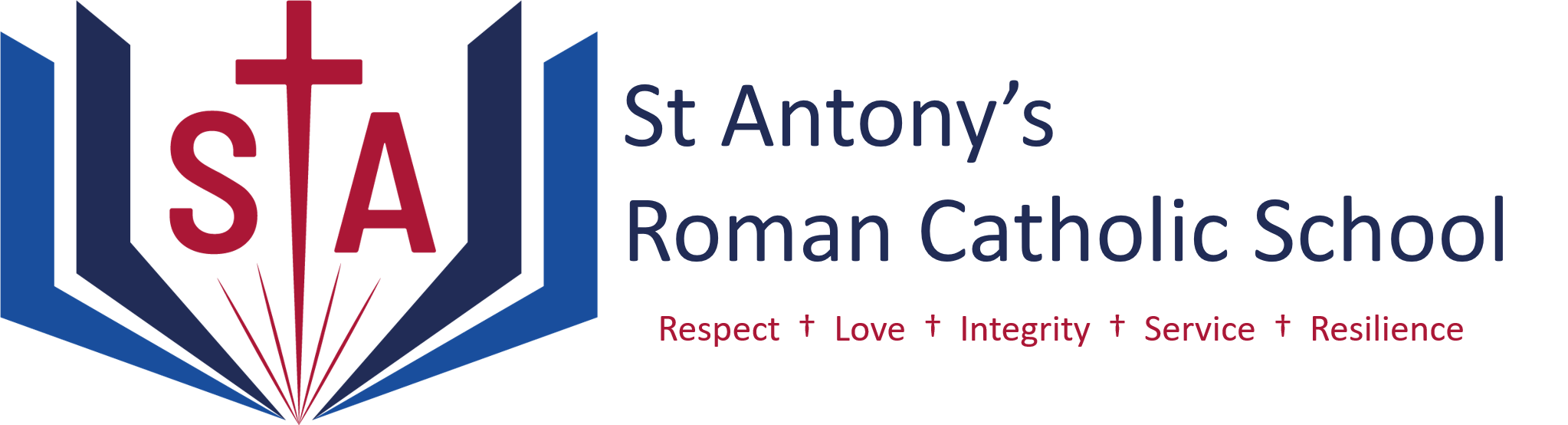 Top Achievement Points Leader BoardYear 10Week beginning 4th November
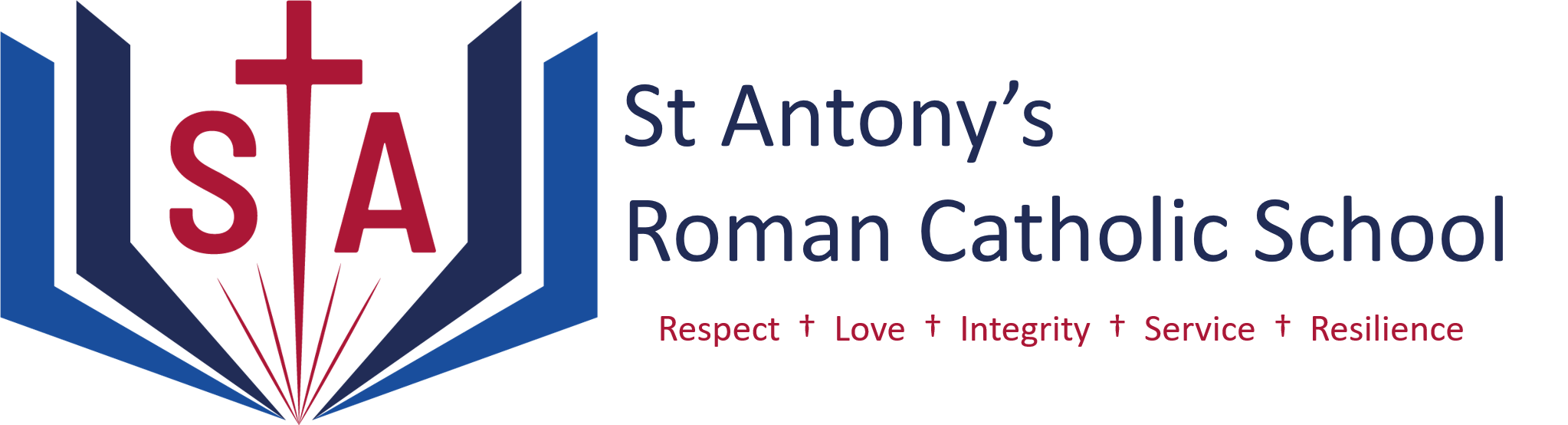 Top Achievement Points Leader BoardYear 11Week beginning 4th November
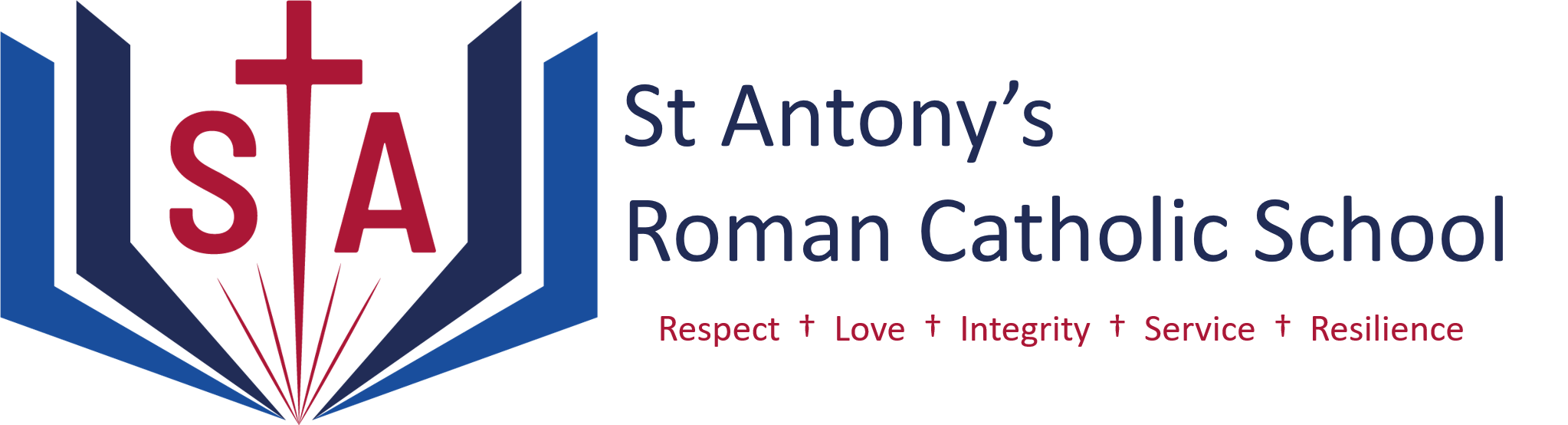